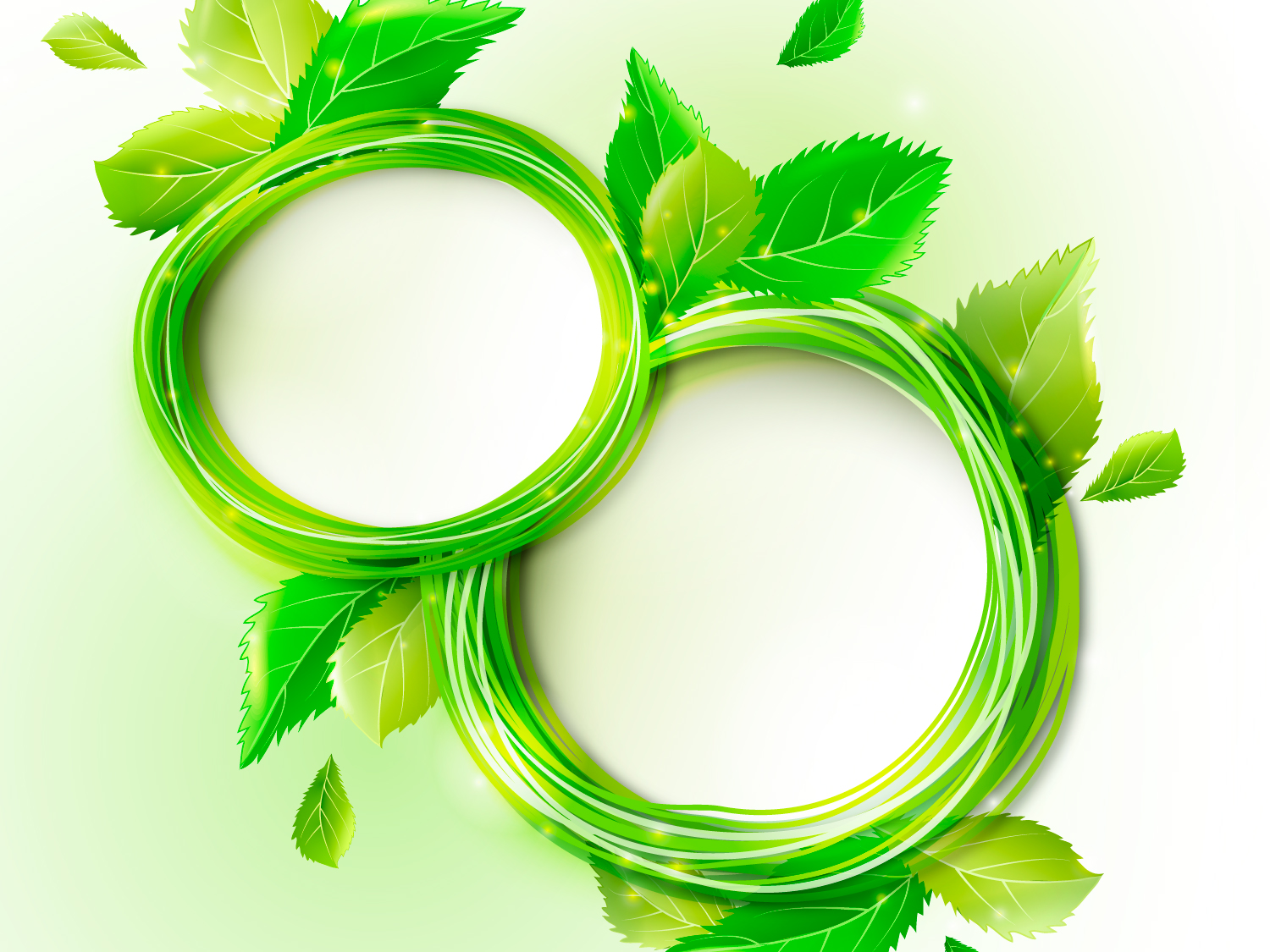 Вимірювання біоекономіки
1
Показники для визначення ефективності біоекономіки
2
Питання
Система показників, що вимірюють величину та розвиток біоекономіки в динаміці
Цілі та принципи, критерії та показники стійкого розвитку біоекономіки
Категорії емпіричної оцінки біоекономічних інноваційних систем
Показники для аналізу біоекономічних інноваційних систем
Показники для аналізу біоекономічних інноваційних систем
Показники для аналізу біоекономічних інноваційних систем
Показники для аналізу біоекономічних інноваційних систем
Показники для аналізу біоекономічних інноваційних систем
Система показників для оцінки рівня розвитку біоекономіки
Система показників для оцінки рівня розвитку біоекономіки
Ефективність (результативність) розвитку біоекономіки
Імовірний розвиток секторів біоекономіки в умовах сценаріїв"На основі копалин" та"Біо - прогресивний"
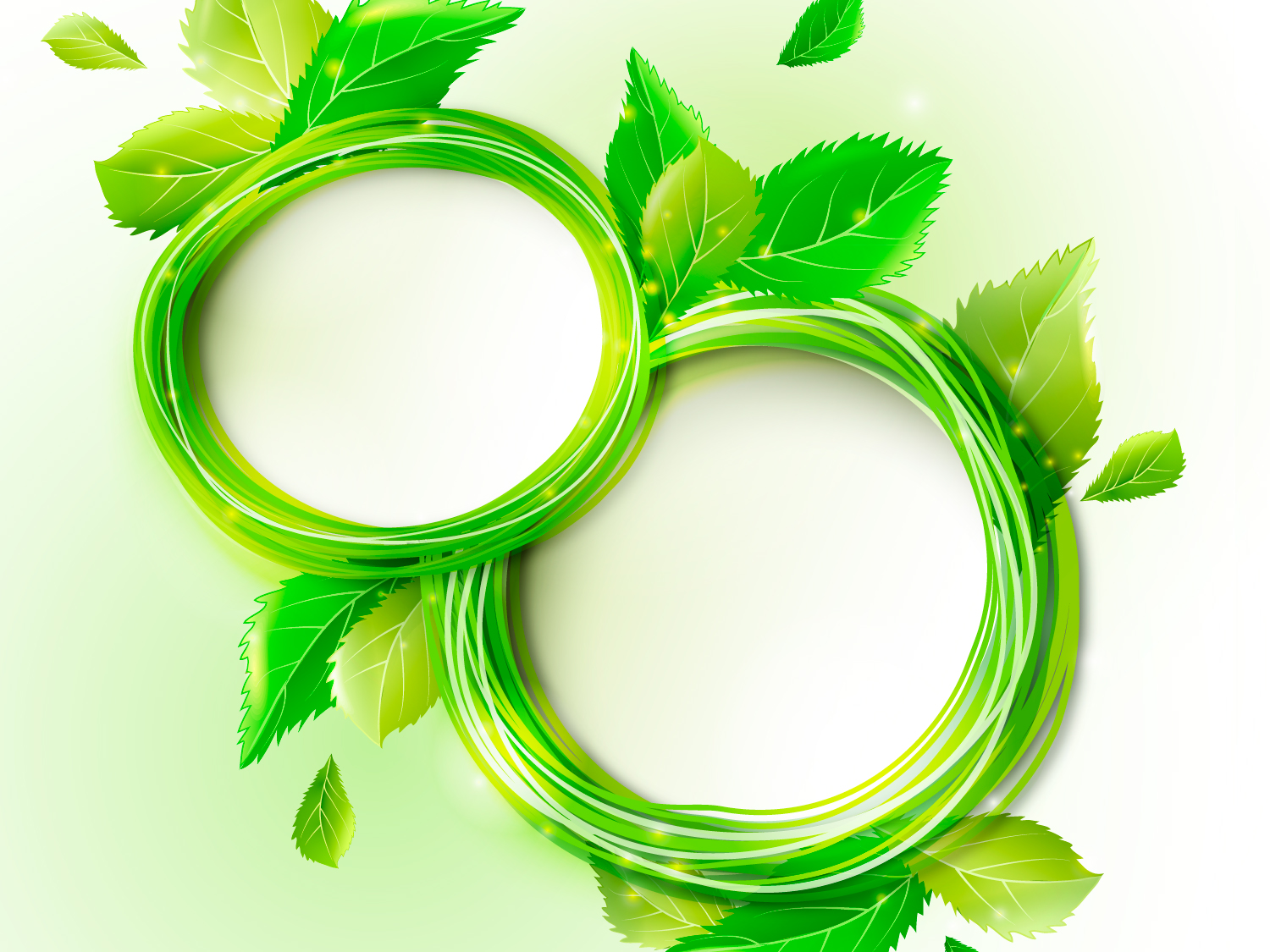 Дякую за увагу!